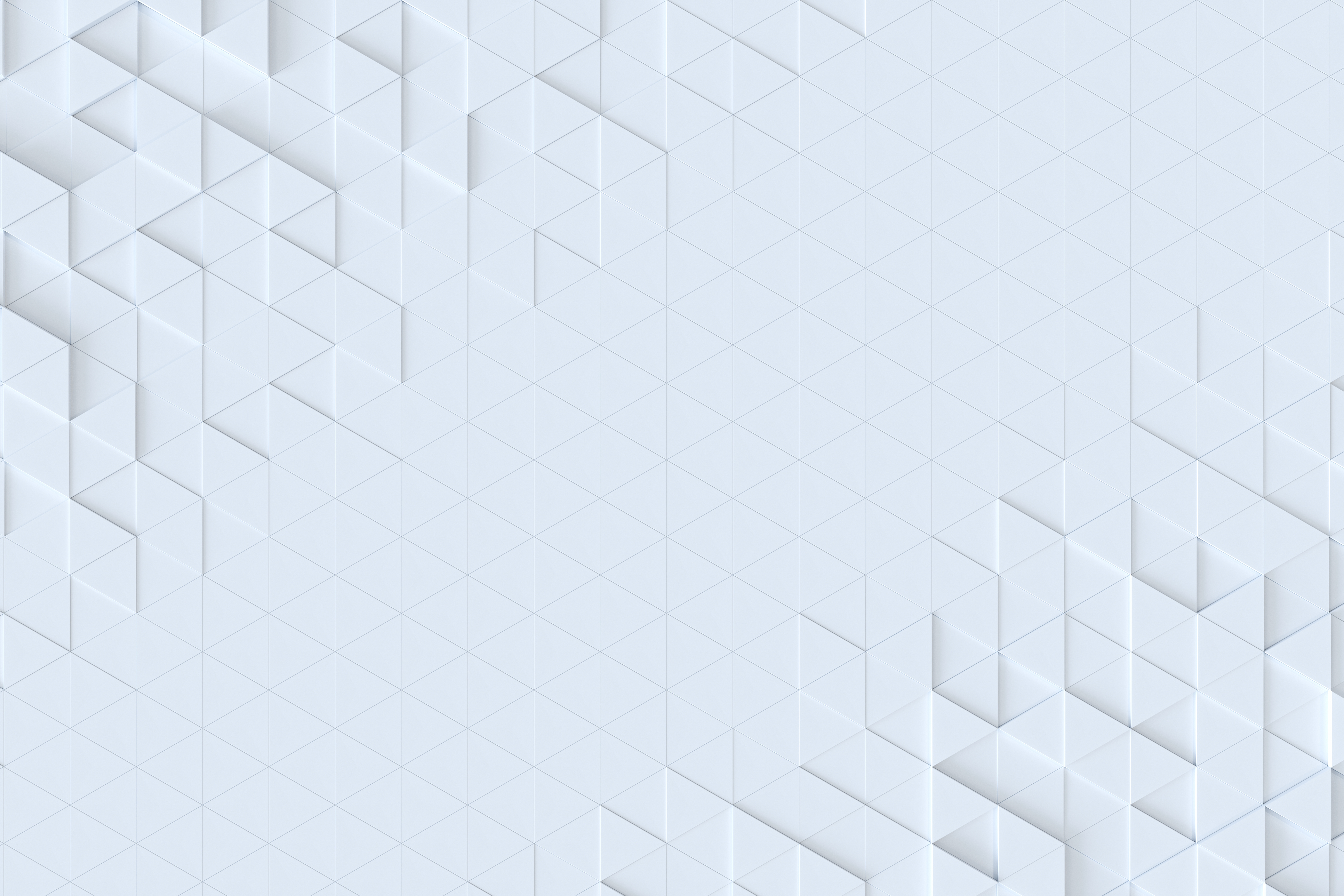 PowerPoint Kaizen Project Charter Template
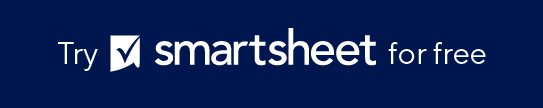 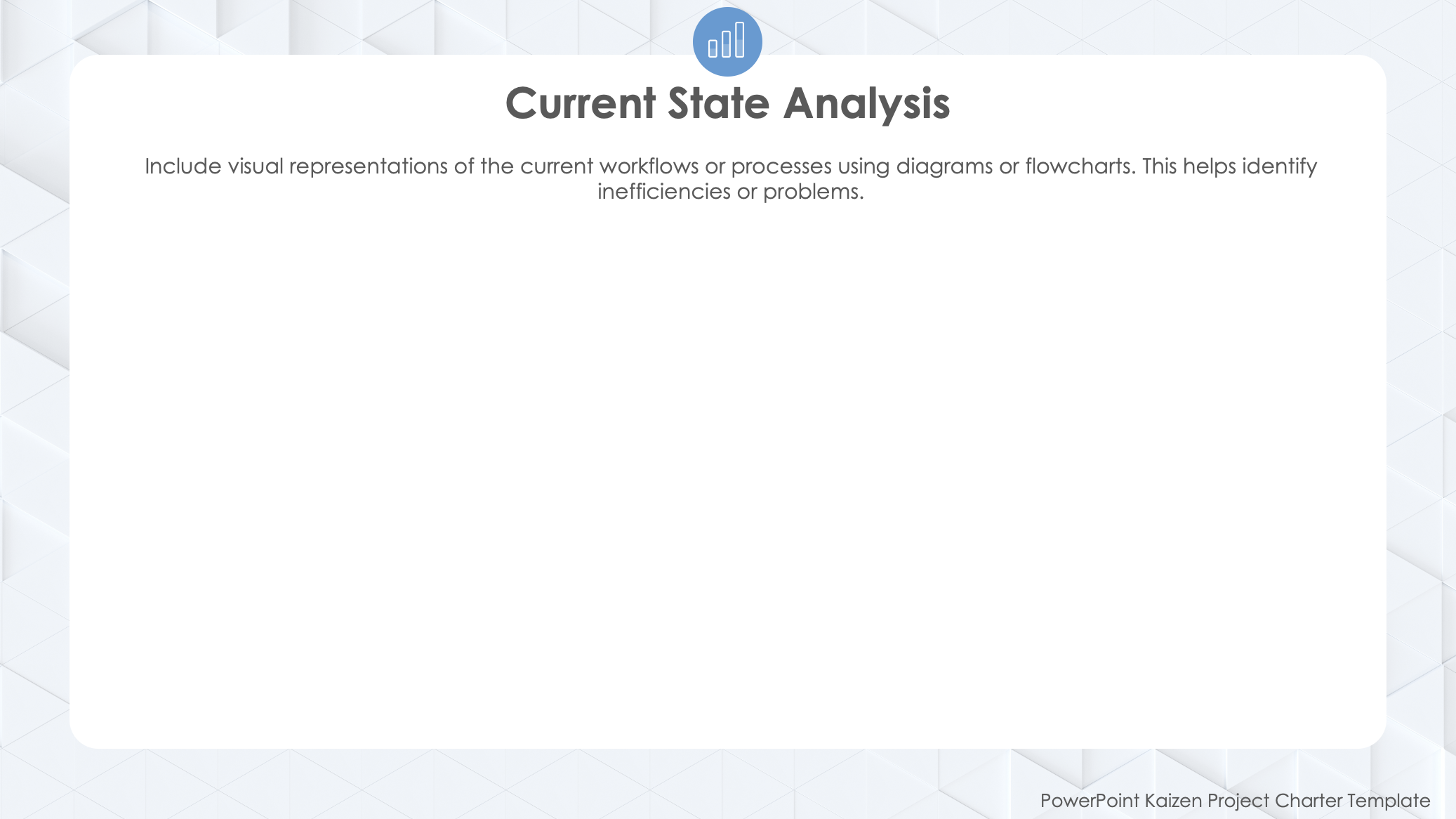 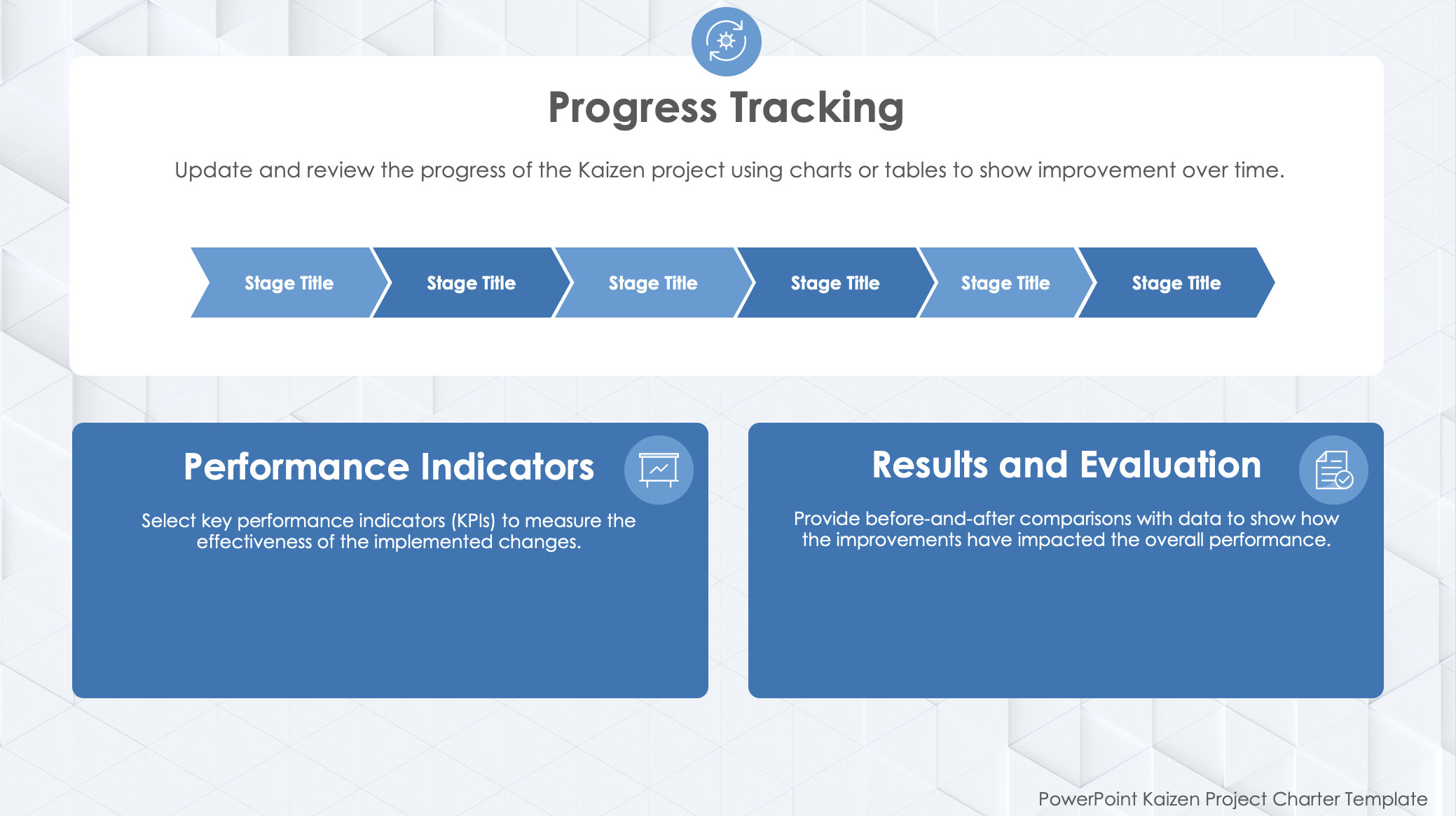 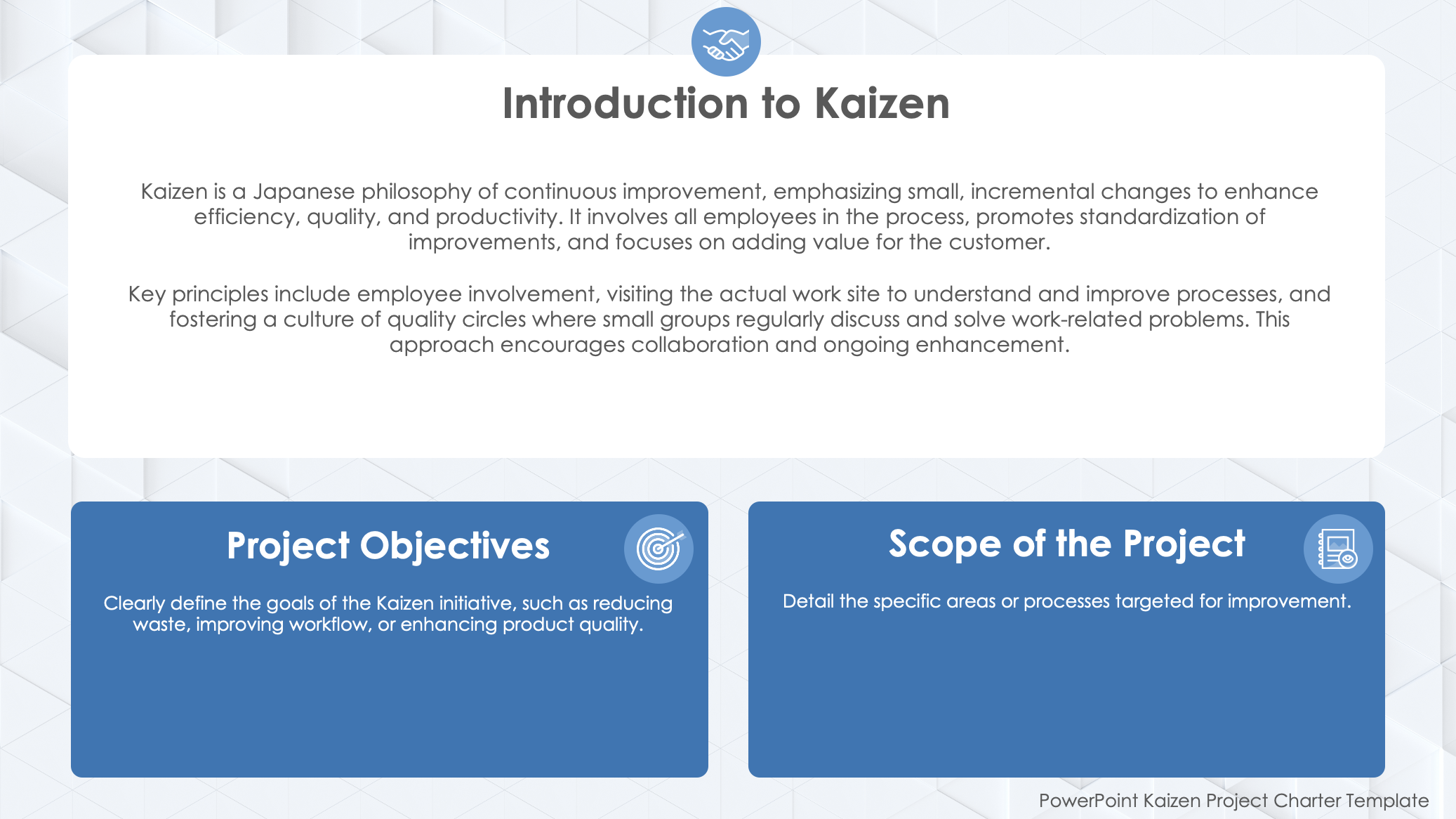 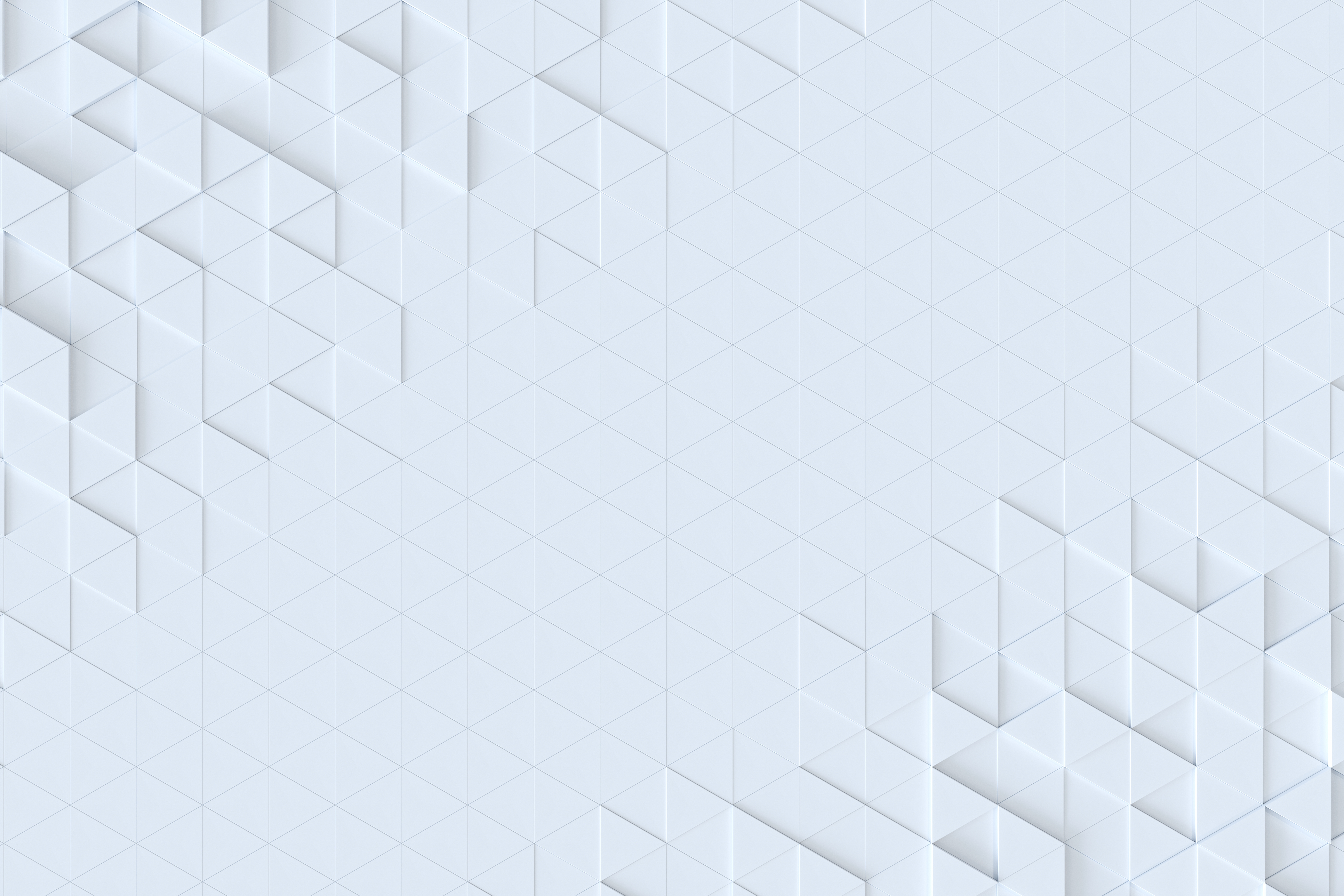 Slide Title
Project Name
Team Leader
Presentation Date
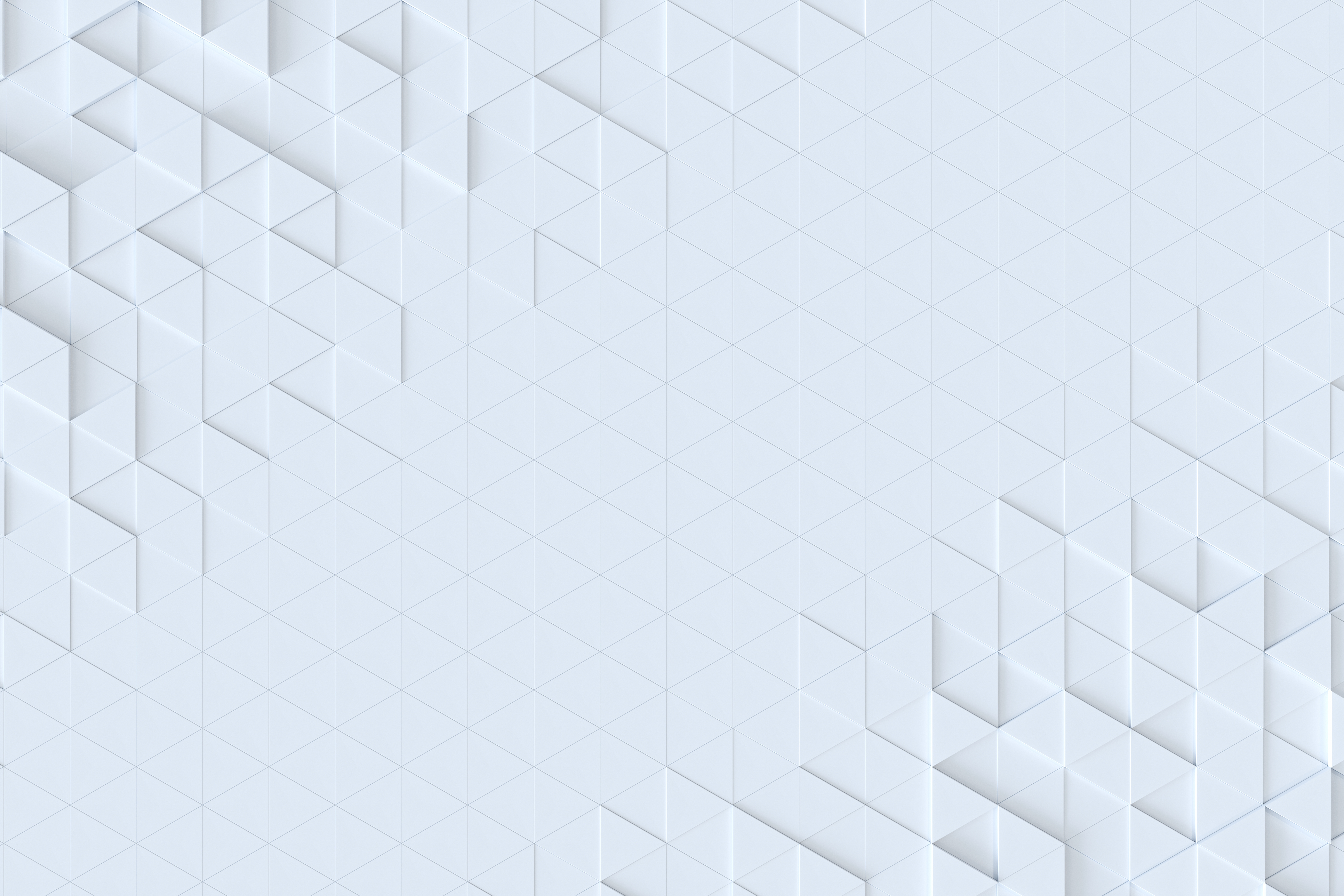 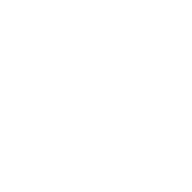 Introduction to Kaizen
Kaizen is a Japanese philosophy of continuous improvement, emphasizing small, incremental changes to enhance efficiency, quality, and productivity. It involves all employees in the process, promotes standardization of improvements, and focuses on adding value for the customer. 

Key principles include employee involvement, visiting the actual work site to understand and improve processes, and fostering a culture of quality circles where small groups regularly discuss and solve work-related problems. This approach encourages collaboration and ongoing enhancement.
Scope of the Project
Project Objectives
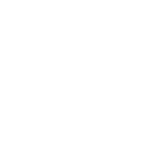 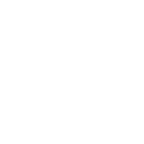 Detail the specific areas or processes targeted for improvement.
Clearly define the goals of the Kaizen initiative, such as reducing waste, improving workflow, or enhancing product quality.
PowerPoint Kaizen Project Charter Template
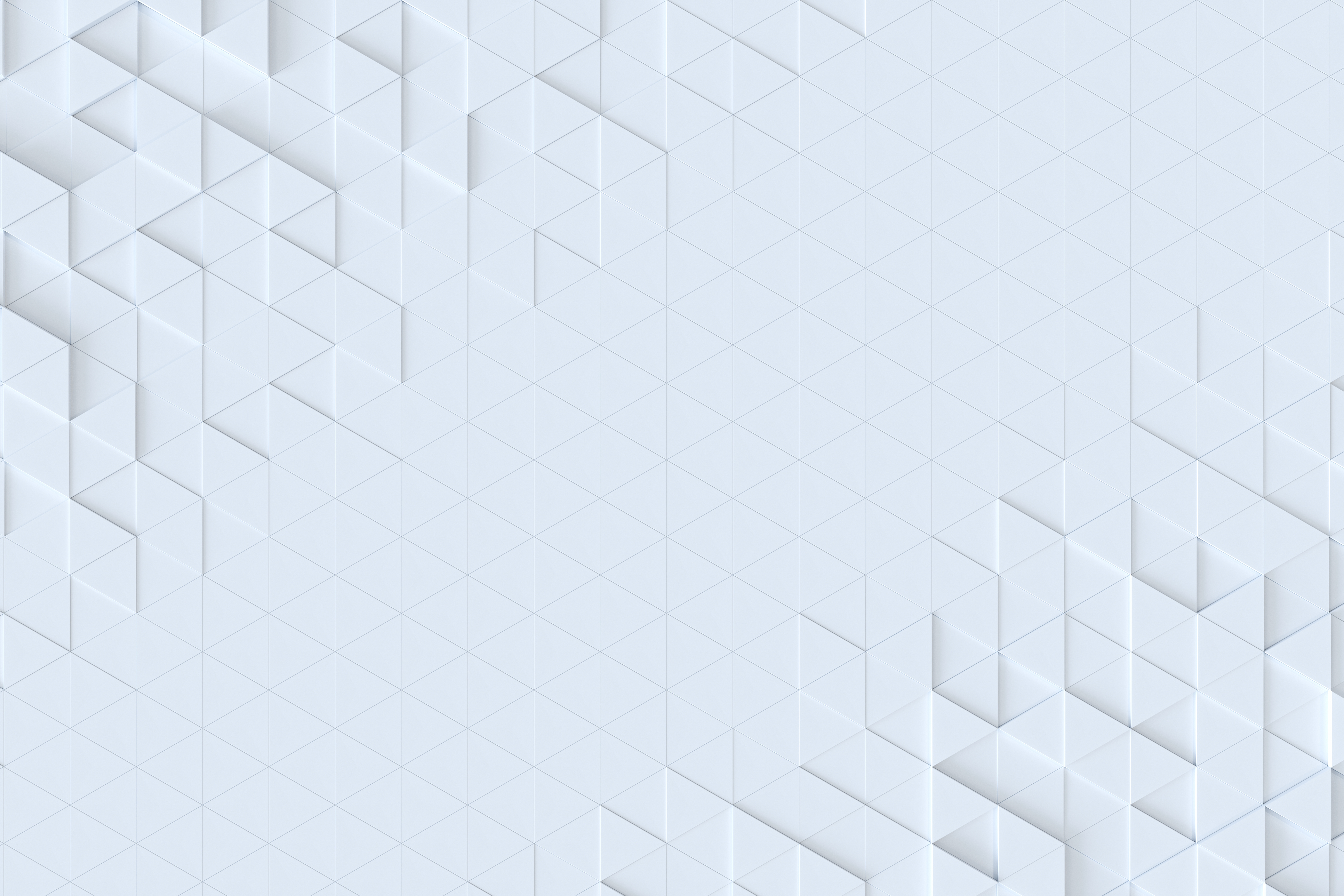 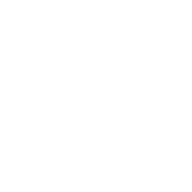 Current State Analysis
Include visual representations of the current workflows or processes using diagrams or flowcharts. This helps identify inefficiencies or problems.
PowerPoint Kaizen Project Charter Template
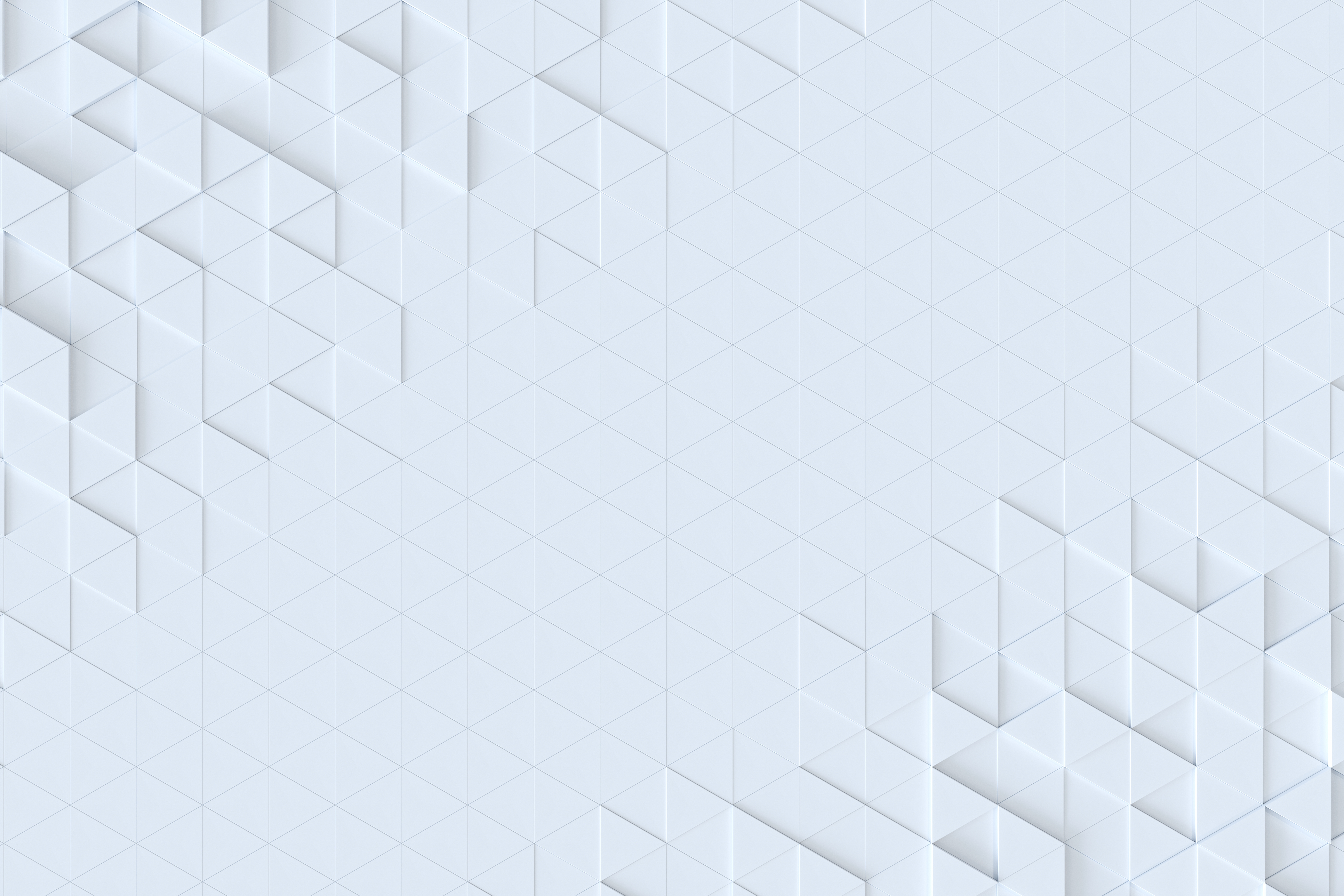 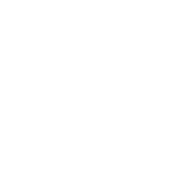 Problem Identification
Provide a detailed description of identified problems or areas of inefficiency within the current system.
Implementation Plan
Improvement Strategies
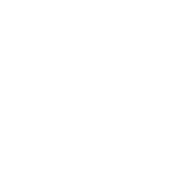 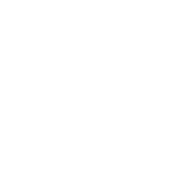 Provide a step-by-step guide on how to execute the improvement strategies, including timelines, responsible parties, and required resources.
Propose changes or strategies to address the identified problems. If desired, illustrate these strategies with before-and-after process maps.
PowerPoint Kaizen Project Charter Template
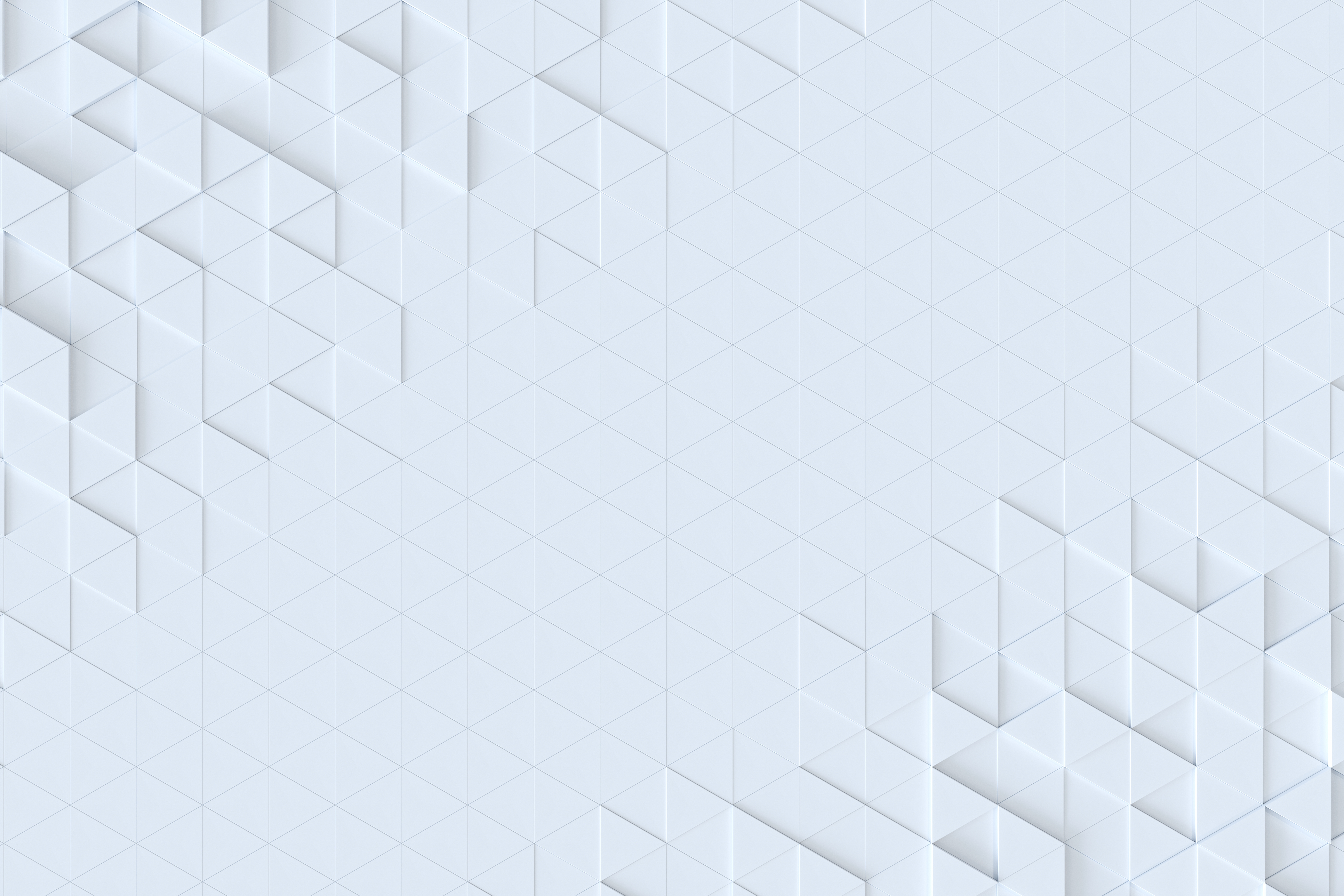 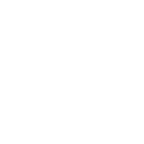 Progress Tracking
Update and review the progress of the Kaizen project using charts or tables to show improvement over time.
Stage Title
Stage Title
Stage Title
Stage Title
Stage Title
Stage Title
Results and Evaluation
Performance Indicators
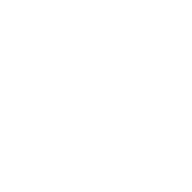 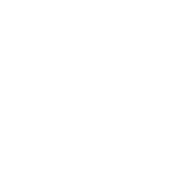 Provide before-and-after comparisons with data to show how the improvements have impacted the overall performance.
Select key performance indicators (KPIs) to measure the effectiveness of the implemented changes.
PowerPoint Kaizen Project Charter Template
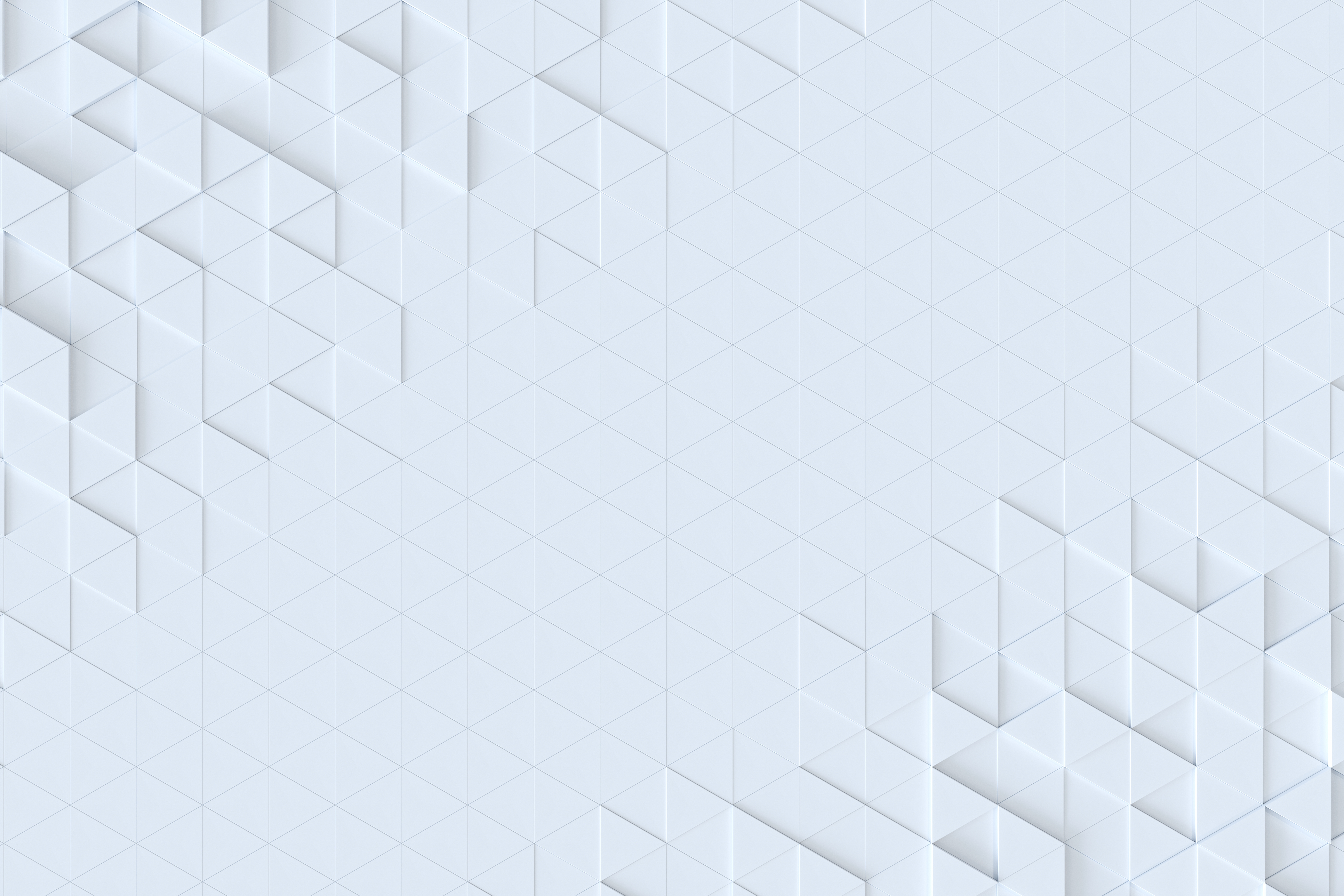 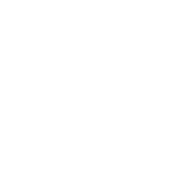 Lessons Learned and Next Steps
Identify insights gained from the project and actions planned for further improvements or future Kaizen events.
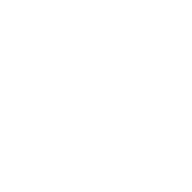 Acknowledgments
Name
Name
Name
Title/Role
Title/Role
Title/Role
Recognition of team members and any other contributors to the project
Recognition of team members and any other contributors to the project
Recognition of team members and any other contributors to the project
PowerPoint Kaizen Project Charter Template